PDT-Vallex: Valency Lexicon Linked to Czech Corpora
Zdeňka Urešová
Alevtina Bémová, Eva Fučíková, Jan Hajič, Veronika Kolářová, Marie Mikulová, Petr Pajas, Jarmila Panevová, Jan Štěpánek

ÚFAL, Computer Science School      		    	
Faculty of Mathematics and Physics	
Charles University, Prague, Czech Republic

Acknowledgements: 
LINDAT/CLARIAH-CZ Research Infrastructure, GAUK 52408/2008, MSMT CR MSM0021620838,  Grant Agency of the Czech Republic: No. GA17-07313S, and the Ministry of Education, Youth and Sports of the Czech Republic (MEYS): No. LM2015071 and LM2018101,
Outline
7/13, 2022, CU, Boulder, CO
Background

Concept of Valency

Valency Lexicon and Annotation

Valency Frame and Morphosyntactic Form

References
PDT-Vallex: Valency Lexicon Linked to Czech Corpora
2
Background 1 PDT-C
7/13, 2022, CU, Boulder, CO
Prague Depedency Treebank – consolidated (PDT-C)
A project for manual annotation of Czech
Written, spoken texts at different grammatical levels
Morfology
Surface (dependency) syntax
Deep syntax/semnatics (“tectogrammatics”) + Valency

Charles University in Prague, ÚFAL
Effort: ~ 60 people, 10 years

LDC release (first in 2006)
PDT-Vallex: Valency Lexicon Linked to Czech Corpora
3
Background 2 FGDVT
SLS 2008,Columbus, Ohio, USA
Functional Generative Description Valency Theory (FGDVT)
dependency-based formal framework
multilayered approach (morphology, syntax)
two syntactic layers (surface and underlying/”deep”)
Deep layer:
“Tectogrammatical” + valency

modified + extended for PDT data
Diathesis and Transformations of Surface Expressions of Valency Arguments
4
PDT-Vallex Example
2011-07-30
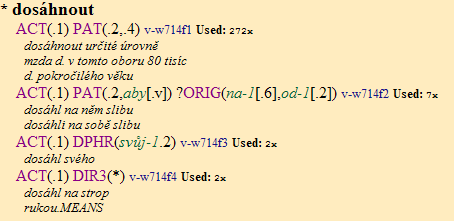 PDT-VALLEX Entry
verb: dosáhnout 
meaning 1: to reach sth
meaning 2: to get sb to do sth
meaning 3: …
meaning 4: …
Linguistic Institute - University of Colorado at Boulder
5
Valency entry content I
Principle: one frame corresponds to one meaning

Meaning: basic, abstract (phraseological), „empty“ (light verb constructions)
Verb nést (carry)
knihy - books (PAT)  
jméno - name (PAT) 
kůži na trh - lit: skin-to-market(DPHR) 
odpovědnost - responsibility (CPHR)

Frames grouped by t-lemma
t-lemma = basic verb form
PDT-Vallex
6
6
Valency entry content II
1         2                                        3                4
ACT(1) EFF(4;↓že;↓aby;.s;↓c) ?PAT(o+6) ?ADDR(3)
(napsat, zaznamenat) naťukal jim o tom pár řádků
(write, record) tapped them a few lines about it
naťukat (write, record)
 Number of slots
One slot~ one functor 
 Label of slots
Functors for actants or obl. adjuntcs
 Characteristics (obligatoriness)
Obligatory vs. facultative (actants only)
 Surface realizations
Canonical form (active voice)
Examples
With a specific lexical filling of the frame, an aid mainly for annotation
 Notes
Synonyms, antonyms, aspect
ACT(1) EFF(4;↓že;↓aby;.s;↓c) ?PAT(o+6) ?ADDR(3)
(napsat, zaznamenat) naťukal jim o tom pár řádků 
(write, record) tapped them a few lines about it
ACT(1) EFF(4;↓že;↓aby;.s;↓c) ?PAT(o+6) ?ADDR(3)
(napsat, zaznamenat) naťukal jim o tom pár řádků
(write, record) tapped them a few lines about it
ACT(1) EFF(4;↓že;↓aby;.s;↓c) ?PAT(o+6) ?ADDR(3)
(napsat, zaznamenat) naťukal jim o tom pár řádků 
(write, record) tapped them a few lines about it
ACT(1) EFF(4;↓že;↓aby;.s;↓c) ?PAT(o+6) ?ADDR(3)
(napsat, zaznamenat) naťukal jim o tom pár řádků 
(write, record) tapped them a few lines about it
ACT(1) EFF(4;↓že;↓aby;.s;↓c) ?PAT(o+6) ?ADDR(3) (napsat, zaznamenat) naťukal jim o tom pár řádků 
(write, record) tapped them a few lines about it
PDT-Vallex
7
7
Surface Form Realization
Prepositional case
	hněvat se ACT(1) PAT(na-1[4]) 
	be angry at sb

Subordinate clause
	kontrolovat ACT(1) PAT(4;zda[v];jestli[v];c)
	check sth/sb; whether; where, what, etc. 
	
Special lexical, POS, and/or morphol. Properties
        stůj co stůj DPHR(co-5,stát-3.S$2<i>$8<2>$11<A>) 
             no matter what

 Surface dependency relation
bere dílo jako umění EFF(.4[{jako,jakožto}:/AuxY])
takes work as art
PDT-Vallex
8
8
Valency & Form
SLS 2008,Columbus, Ohio, USA
functor (argument)  +  obligatoriness  +  surface form
Surface form of a functor (examples):
ACT in nominative (she buys) 
PAT in accusative (she buys a book)
ADDR in dative (she bought him a book)
	       or preposition pro + accusative (she bought a book for him)
… etc.
... but it is not always so simple (as we have already seen)!
PDT-VALLEX Entry:
kupovat (to buy) ACT(.1) PAT(.4) ?ADDR(.3;pro+4) ?ORIG(od+2)
Diathesis and Transformations of Surface Expressions of Valency Arguments
9
Example Annotation
7/13, 2022, CU, Boulder, CO
to-Prep.Dat   the-soldiers.Dat   talked   the-prime-minister.Nom
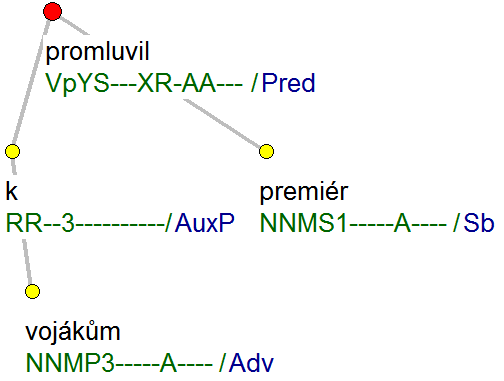 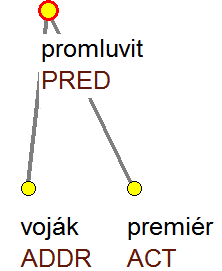 PDT-Vallex: Valency Lexicon Linked to Czech Corpora
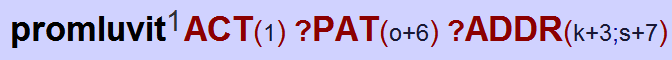 10
References
7/13, 2022, CU, Boulder, CO
How to cite
Urešová, Zdeňka; Bémová, Alevtina; Fučíková, Eva; Hajič, Jan; Kolářová, Veronika; Mikulová, Marie; Pajas, Petr; Panevová, Jarmila and Štěpánek, Jan (2021). PDT-Vallex: Czech Valency lexicon linked to treebanks 4.0. LINDAT/CLARIAH-CZ digital library at Institute of Formal and Applied Linguistics, Charles University in Prague, http://hdl.handle.net/11234/1-3499
Publications 
To be found on the project website https://ufal.mff.cuni.cz/pdt-vallex-valency-lexicon-linked-czech-corpora
Available 
separately as PDT-Vallex 4.0, 
or as part of PDT-C 1.0
PDT-Vallex: Valency Lexicon Linked to Czech Corpora
11
7/13, 2022, CU, Boulder, CO
Thank you!
PDT-Vallex: Valency Lexicon Linked to Czech Corpora
12